Psalm 77:1–3
1 I cry aloud to God, aloud to God, and he will hear me. 2 In the day of my trouble I seek the Lord; in the night my hand is stretched out without wearying; my soul refuses to be comforted. 3 When I remember God, I moan; when I meditate, my spirit faints.
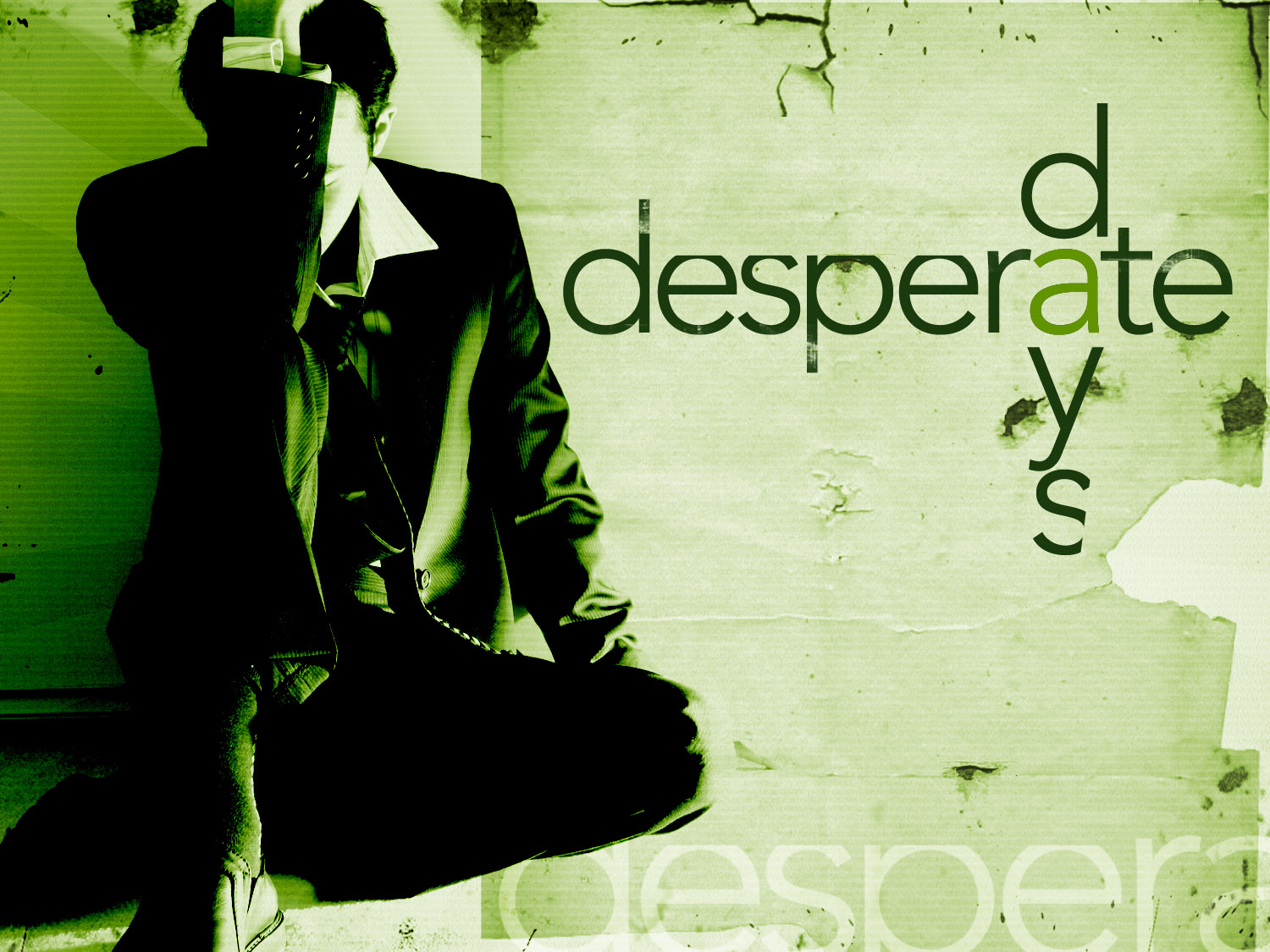 Depression
David (Psalm 32:3–4).
Jonah.
Elijah (1 Kings 19:4). 
Job.
Cry out to God.
Psalm 77:1–3
I am so troubled that I cannot speak (v. 4).
Reflect on past blessings.
Psalm 77:4–6
Psalm 77:11–12
Ask God the hard questions.
Psalm 77:7–9
Redirect your thoughts.
Psalm 77:10–12
Magnify God.
Psalm 77:13–18
Trust God.
Psalm 77:19–20